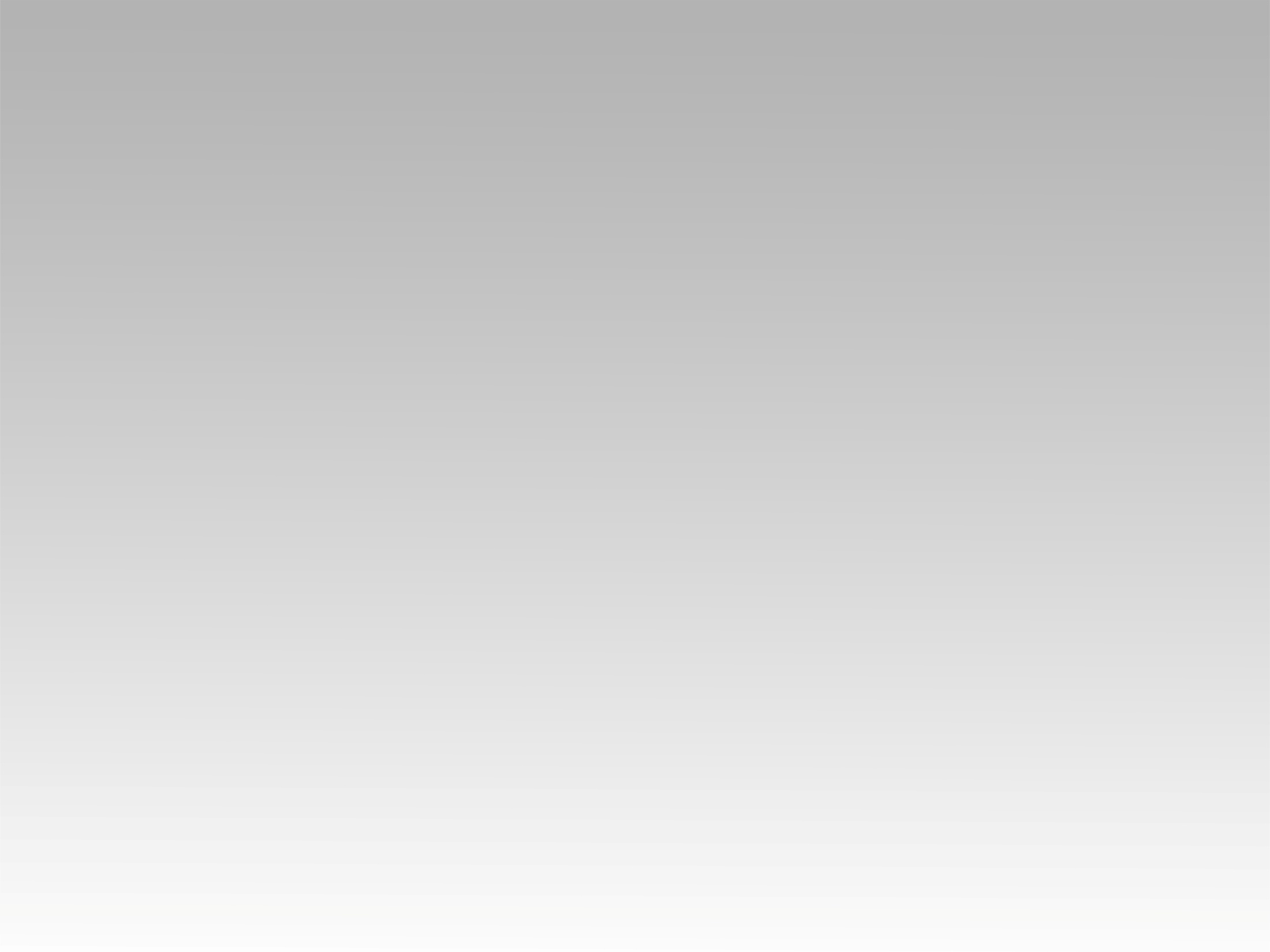 تـرنيــمة
حينما أدنو من قدسِكَ
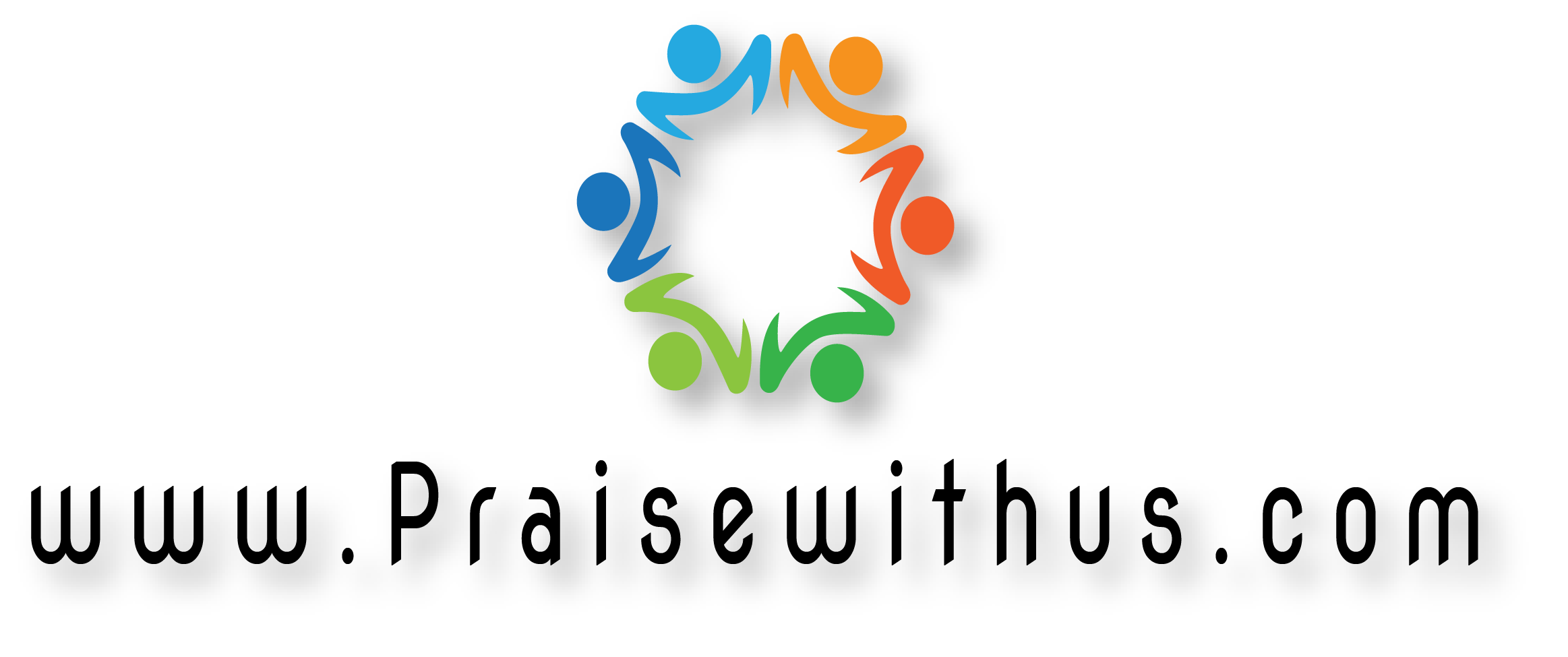 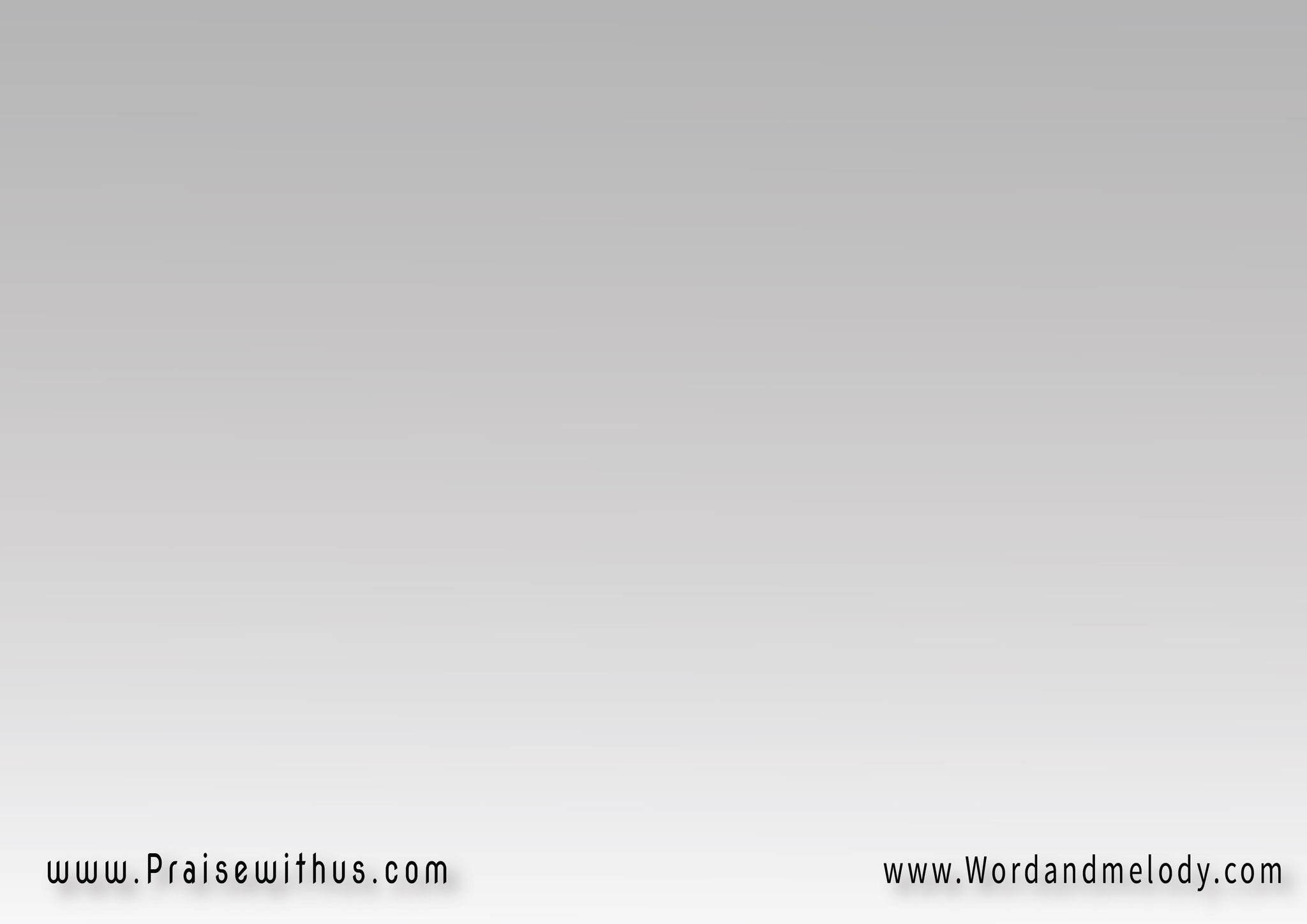 حِينَمَا أدنُو مِن قُدسِكَ   حِينَ أنظُرُ جَمَالَكَتُصبِحُ كُلُّ الأشيَــــاءِ   ظِـــلالاً في نُورِكَ
hinama adno men qodsekahina anzoro jamalakatoSbeho kollol alshiaai   zelalan fi noreka

When I look into Your highnessWhen I gaze upon your lovelinessWhen all things that surroundBecome shadows in the light of You
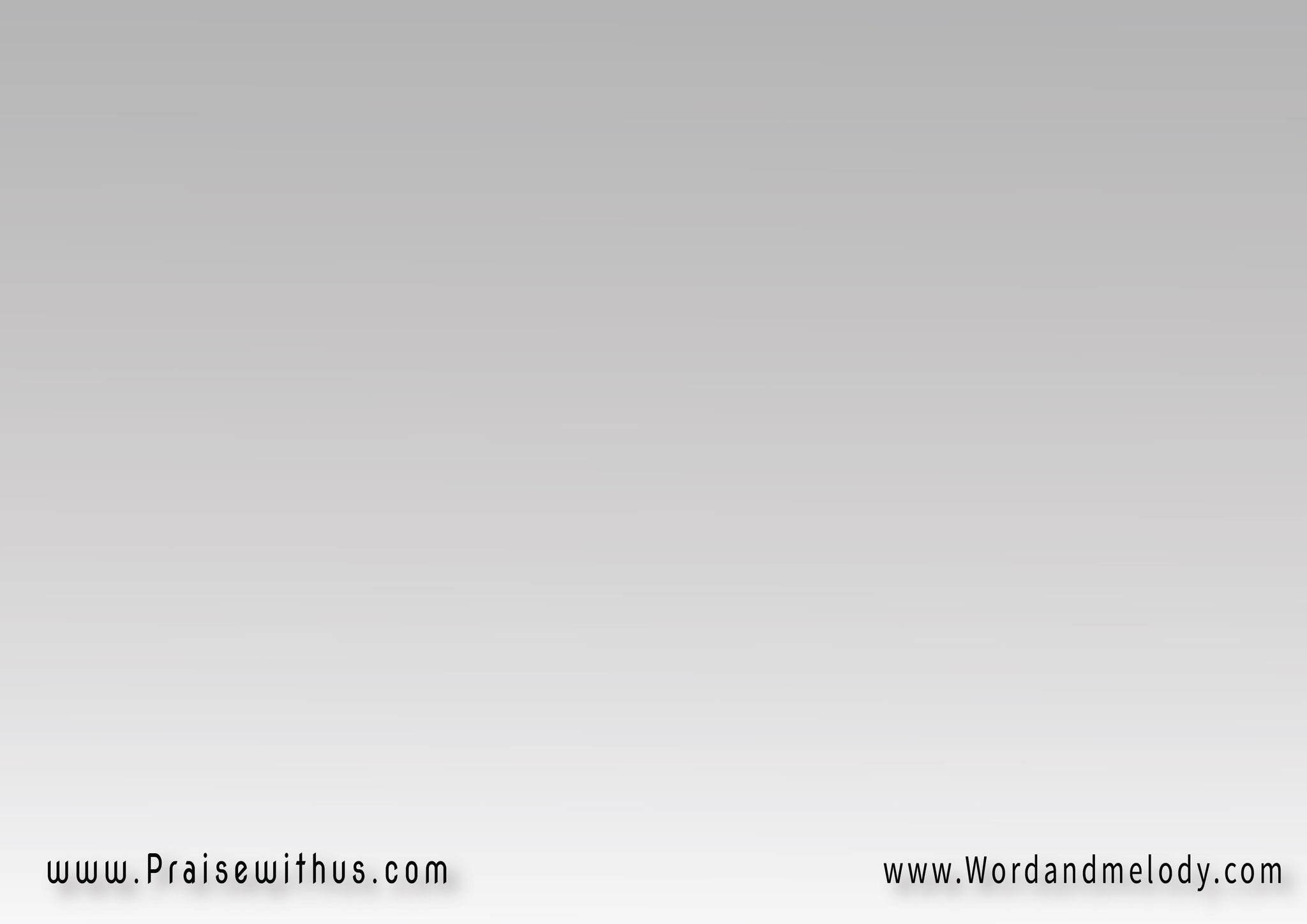 حِينَمَـــا أُسِرُّ قَلبَكَ   أُخضِعُ مَشِيئَتي لَكَتُصبِحُ كُلُّ الأشيَاءِ   ظِـلالاً في نُــورِكَ
hinama oserro qalbakaokhDeao masheeaati lakatoSbeho kollol alshiaai   zelalan fi noreka

When I have found the joy of reaching Your heartWhen my will becomes enthroned in Your love When all things that surroundBecome shadows in the light of You
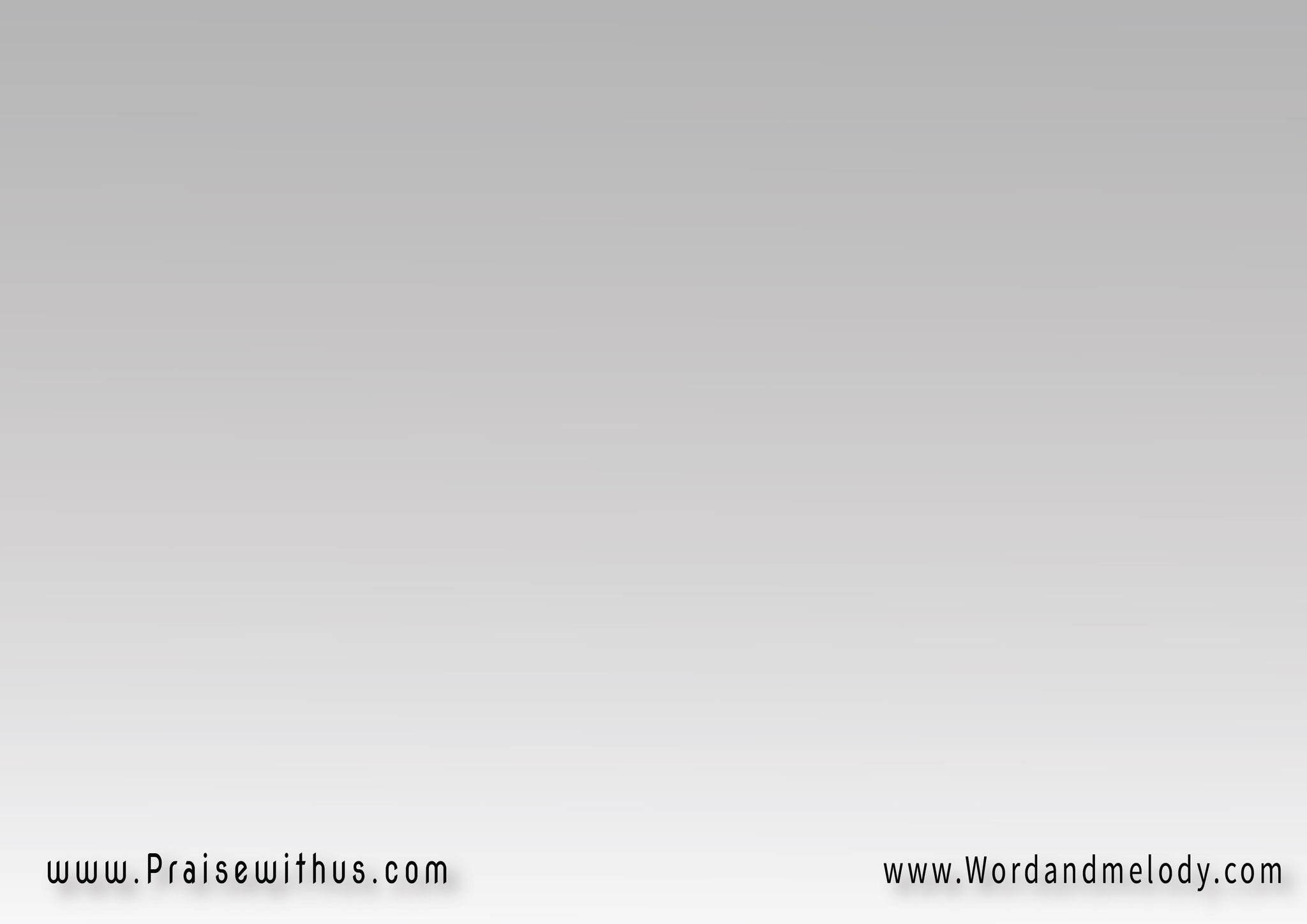 (أعبُدُكَ  أعبُدُكَ   أعِيشُ لِكي أُمَجِّدَكَ)2


(aabodoka aabodoka 
aaeesho lekai omajjedaka)2





(I worship You)2The reason I live is to worship You.
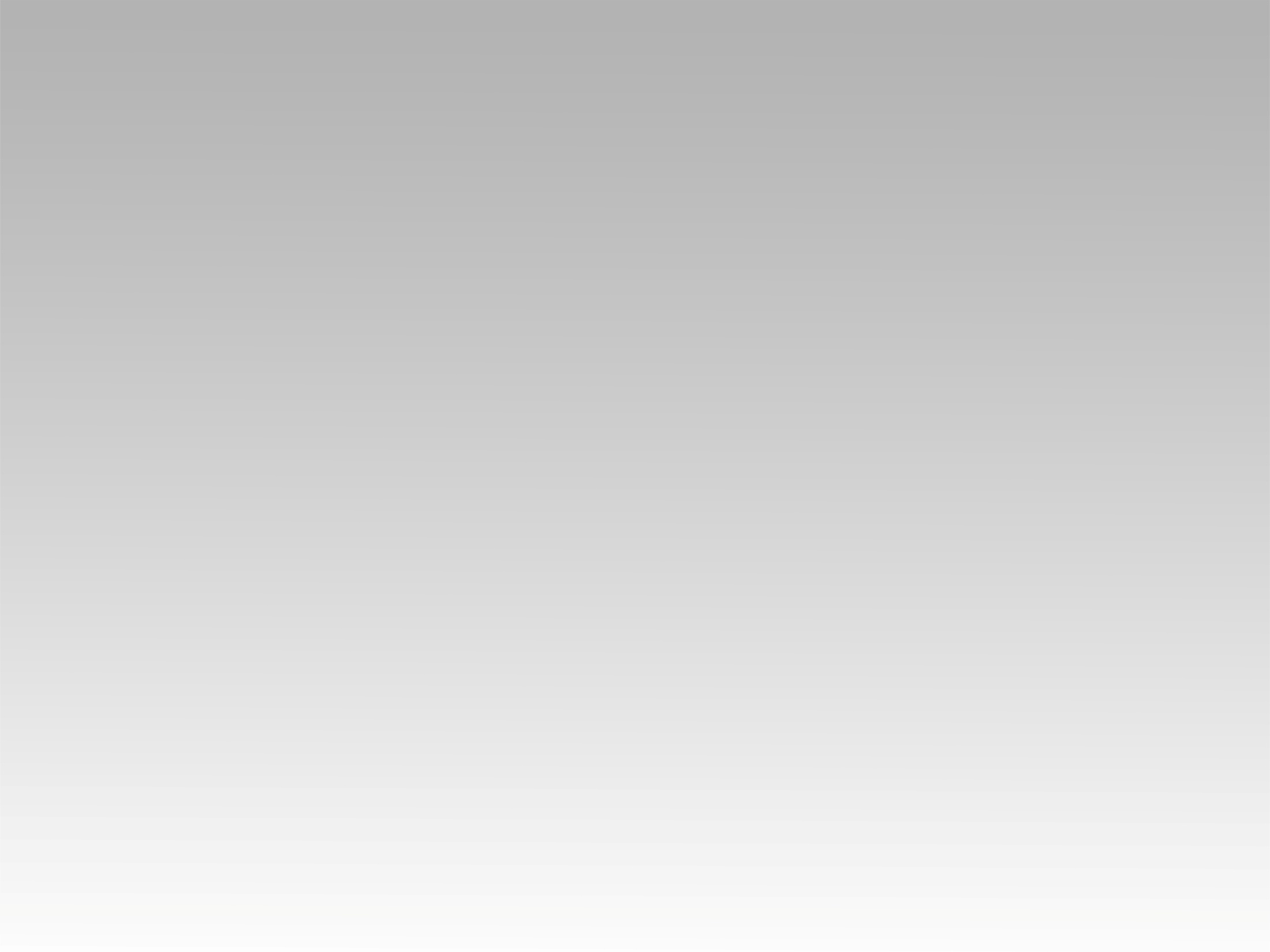 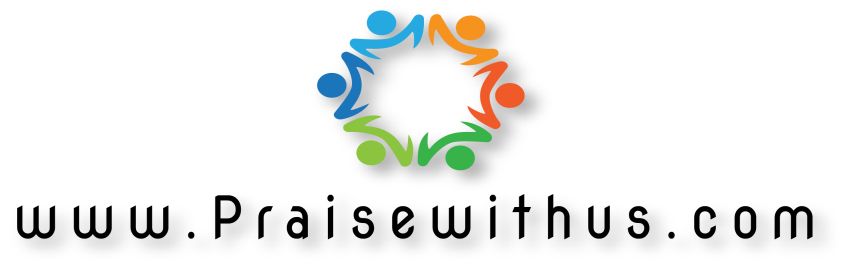